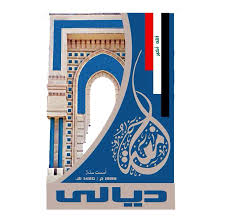 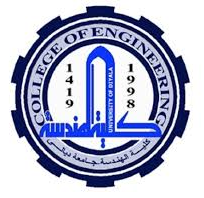 Electrical Circuit-I
5th Lecture